Тин Челлендж
Ключевые ценности 4
Видение
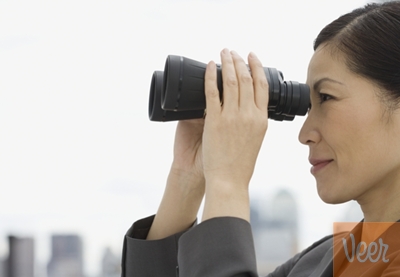 T101.09                                                   iteenchallenge.org
1
11-2009
Тин Челлендж 
Ключевые ценности -  4
Видение
--Видеть сквозь настоящее
T101.09                                                   iteenchallenge.org
2
11-2009
1.  Что такое видение?
Видение – это способность видеть в своем духовном разуме то, что должно случиться в будущем.
Бог дает христианам видение (то, что Он хочет сделать).
Бог дает лидерам и персоналу духовное видение того, что Он хочет сделать в нашем служении.
Иногда видение приходит под видом бремени от Бога.
3
T101.09                                                   iteenchallenge.org
11-2009
Почему видение настолько важно?
Видение дает нам направление.
Видение дает на страсть.
Видение дает нам умение преодолевать.
Видение вдохновляет нас на рост.
Видение дает нам надежду.
4
T101.09                                                   iteenchallenge.org
11-2009
3.  Как мы получаем видение от Бога?
Ищите Бога, чтобы узнать Его волю, Его видение и направление.
Поймите, что иногда видение приходит в малых частях.
Видение может прийти из различных источников: из Библии, через молитву, иногда через нашу повседневную жизнь.
5
T101.09                                                   iteenchallenge.org
11-2009
Как наркозависимый рассматривает свое видение?
Зависимость разрушает надежду. 
У зависимого только одно видение: больше наркотиков.
Зависимость ограничивает видение сегодняшним днем.
Зависимость разрушает видение на семью и друзей.
6
T101.09                                                   iteenchallenge.org
11-2009
Как мы развиваем видение у своих студентов?
Наставьте их в том, что у Бога есть план на их жизнь. Иерем., 29: 11
Учите их тому, как Бог открывает Свою волю на нашу жизнь.
Давайте им примеры из Библии и сегодняшней жизни, как Бог дает направление  своему народу.
Ободрите  студентов, чтобы они просили у Бога видения/целей на свою жизнь.
7
T101.09                                                   iteenchallenge.org
11-2009
В какой сфере своей жизни вы можете уже сегодня развивать свое видение от Бога?
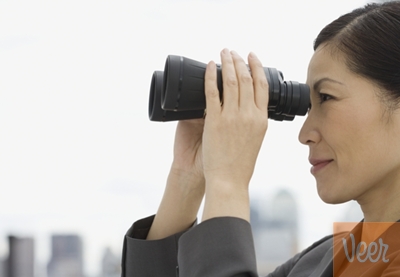 8
T101.09                                                   iteenchallenge.org
11-2009
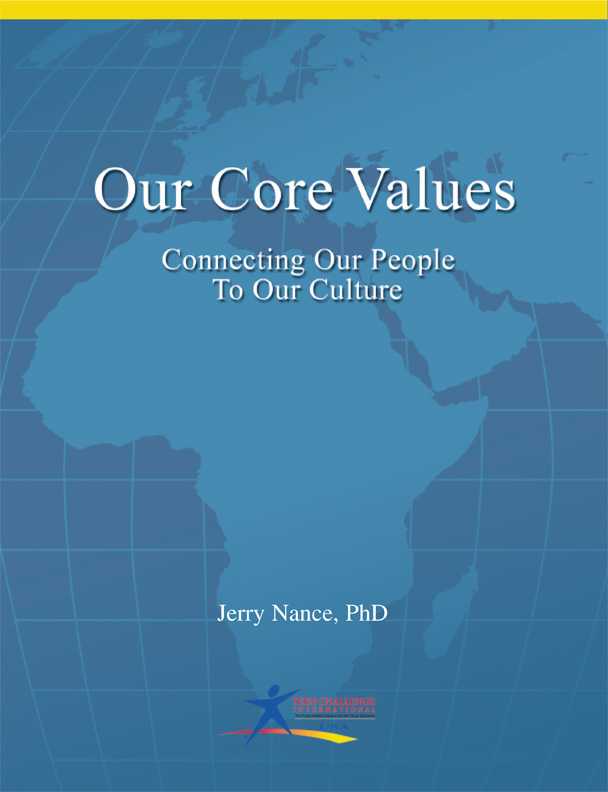 Для дальнейшего обучения мы рекомендуем вам прочитать главу 4 «Видение» из книги «Наши ключевые ценности» (автор др. Джерри Нэнс (доступно на Teen Challenge USA and Global Teen Challenge).
9
T101.09                              iteenchallenge.org
11-2009
Как с нами связаться:
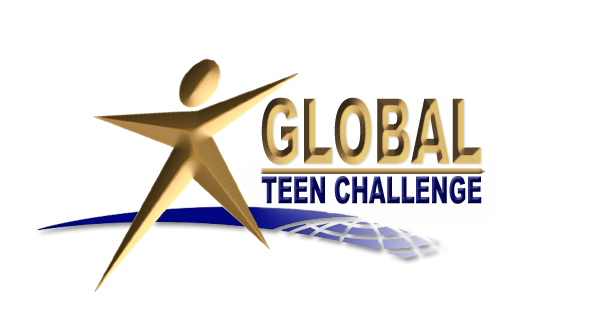 Global Teen Challenge
	www.globaltc.org

Учебные материалы доступны по следующему адресу:
	
www.iTeenChallenge.org
10
T101.09                                                     iteenchallenge.org
11-2009